Safe
Right place
Engaged
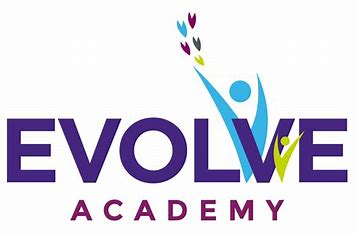 Respectful
Uniform
Point add up to pennies; pennies amount to pounds!
Evolve academy shopping list
30 points and over
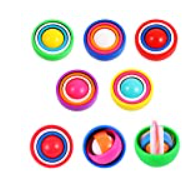 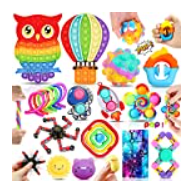 30 points
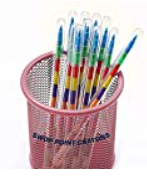 30 points
40 points
40 points
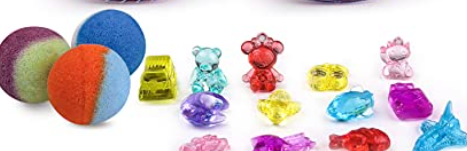 50 points and over
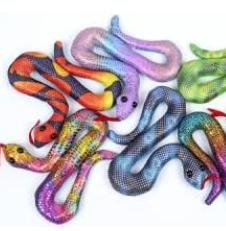 60 points
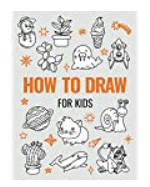 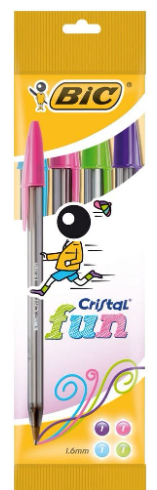 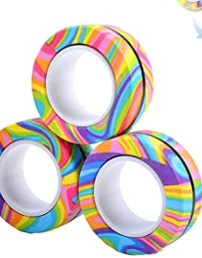 50 points
50 points
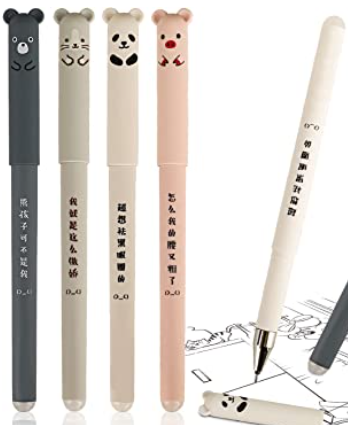 70 points
60 points
100 points and over
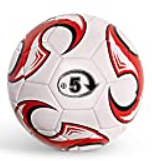 200 points
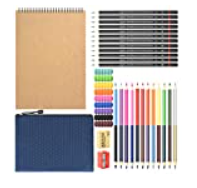 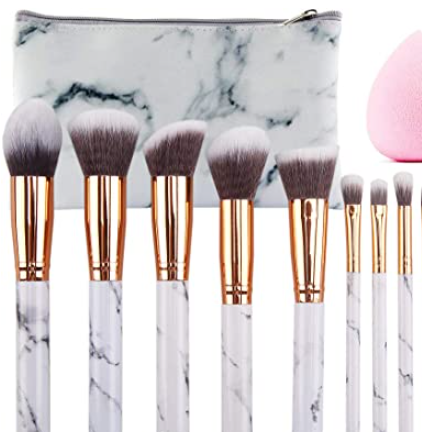 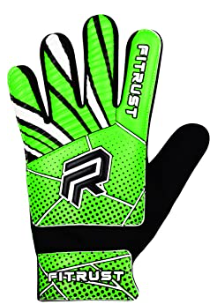 170 points
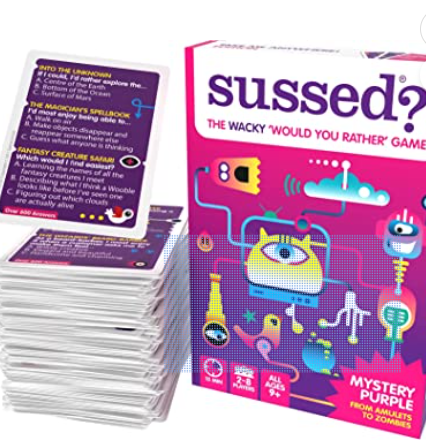 150 points
100 points
200 points
200 points and over
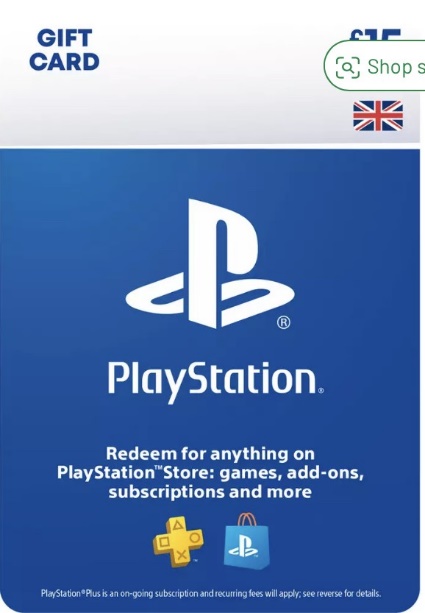 300 points
500 points
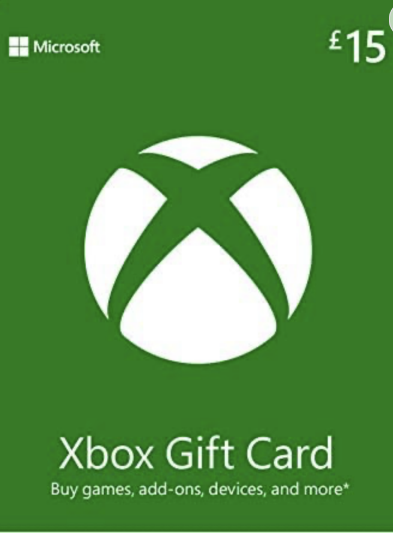 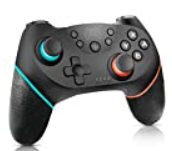 400 points
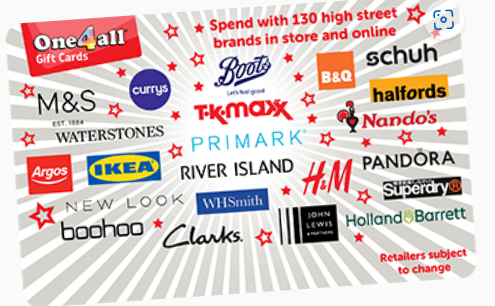 300 points
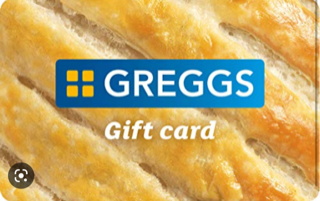 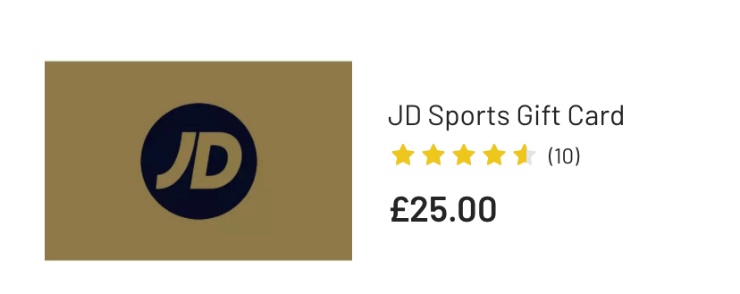 450 points
200 points